Μέθοδος προσαρμογής vs Mέθοδος των ορίων
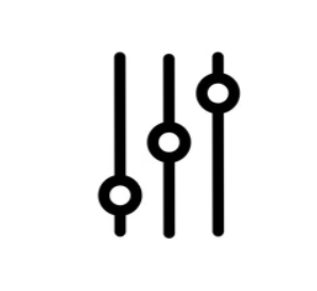 Μέθοδος προσαρμογής

Πλεονεκτήματα:-Παρέχει λεπτομερή έλεγχο της έντασης του ερεθίσματος.-Επιτρέπει τον γρήγορο προσδιορισμό τoυ ουδού πυροδότησης.-Μπορεί να είναι λιγότερο κουραστικό για τους συμμετέχοντες, καθώς έχουν άμεσο έλεγχο του ερεθίσματος.
Μειονεκτήματα:-Ευάλωτη σε προκαταλήψεις που εισάγονται από τις προσδοκίες ή τις τάσεις απόκρισης του παρατηρητή.-Μπορεί να μην είναι ακριβής σε σύγκριση με άλλες μεθόδους.-Απαιτεί προσεκτική παρακολούθηση για να εξασφαλιστεί η συνεπής διαδικασία μεταξύ των συμμετεχόντων.
Μέθοδος ορίων

Πλεονεκτήματα:-Βοηθά στην ελαχιστοποίηση της μεροληψίας του παρατηρητή, καθώς ο πειραματιστής ελέγχει την παρουσίαση του ερεθίσματος.-Παρέχει έναν συστηματικό τρόπο για τη μέτρηση του κατωφλιού, μεταβάλλοντας την ένταση του ερεθίσματος σε όλες τις δοκιμές.-Επιτρέπει την εκτίμηση διαφορετικών κατωφλίων (π.χ. απόλυτο κατώφλι, κατώφλι διαφοράς).
Μειονεκτήματα:-Μπορεί να είναι πιο χρονοβόρα σε σύγκριση με τη μέθοδο της προσαρμογής.-Απαιτεί προσεκτική βαθμονόμηση των αυξήσεων της έντασης του ερεθίσματος.-Περιορίζεται από τη διακριτή φύση της παρουσίασης του ερεθίσματος, η οποία ενδέχεται να μην καταγράφει τις λεπτές αλλαγές στην αντίληψη τόσο αποτελεσματικά.
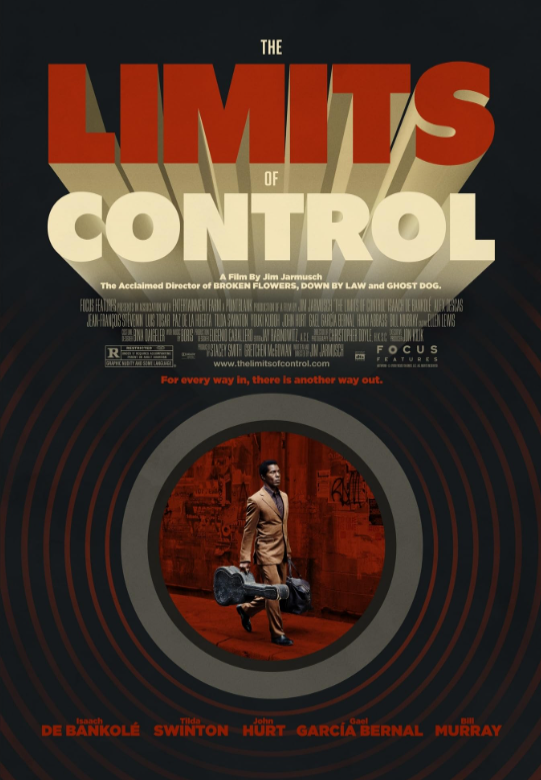